Всероссийский семинар - совещание «Актуальные вопросы реализации ФГОС основного общего образования. Региональный аспект.»
28-31 октября 2015 г. 
Пермь
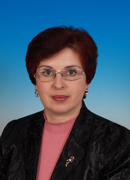 Мануйлова Ирина Викторовна, заместитель председателя Комитета по образованию ГД РФ
Внесение корректив в ФГОС: - 2016 г. минимум 
                                                       - 2018 г. максимум
Проблемы: 
Сроки получения образования при использовании разных форм;
Национальные языки;
Организация посменного обучения в ОУ;
Требования к наличию средств обучения;
Региональный социальный заказ в сфере образования;
Включение предметных результатов обучения по годам обучения (5 кл., 6 кл. и т.д.)
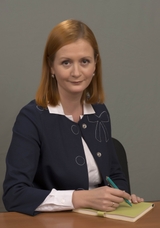 Зырянова Анастасия ВладимировнаДиректор Департамента государственной политики в сфере общего образования МО РФ
Предметные результаты в ФГОС будут конкретизированы до 2018 г.; 
З блока: РЯ и литература, родной язык и литература, филология
Разработка концепции по предметам до 2020 г. (2016 г. – география, технология, искусство);
Единые подходы к формированию содержательной части в УМК;
Единые подходы к системе оценки, основанные на примерных программах;
Рабочие программы: предложения
- снизить требования к разработке рабочих программ;
- право ОУ пользоваться готовыми рабочими программами без доработки;
Безруких Марьяна Михайловна, д.б.н., профессор, академик РАОИнститут возрастной физиологии РАООсобенности развития и познавательной деятельности подростков и актуальные вопросы реализации Федерального государственного образовательного стандарта в основной школе
Школьные факторы риска (ШФР), оказывающие негативное влияние на развитие и здоровье подростка:
единые требования при многообразии программ, учебников, условий;
все возрастающая интенсификация учебного процесса;
рост учебных и внеучебных нагрузок;
отсутствие преемственности младшей и основной школы;
не обоснованное использование инноваций в т.ч. по внедрению технических средств, методов, технологий;
несоответствие учебников учебным задачам;
несоответствие методик и технологий обучения возрастным и функциональным возможностям учащихся
стрессовая тактика педагогических воздействий (эффект насилия, неадекватные требования, грубость, унижение, оскорбления, угрозы, запугивание речевые атаки и т.д.);
нерациональная организация учебного процесса (сложность сочетания учебной и внеучебной деятельности);
конфликты с педагогами; конфликты со сверстниками;
отсутствие системы психологического и педагогического сопровождения.
Усиливают и осложняют ШФР:
комплексность, одновременность и длительность влияний;
действие в период высокой чувствительности организма;
низкая квалификация педагогов в вопросах развития и здоровья;
 недостаточная квалификация специалистов (психологи, логопеды, медицинские работники);
 ограничение или недоступность консультативной помощи;
 неэффективность взаимодействия педагогов с родителями.
Риски, выделенные педагогами:
Нет согласования САНПинов и новых форм групповой работы (расстановка мебели).
 Несоответствие ФГОС при введении инклюзивного образования (необходим пересмотр ФГОС).
 Недостаточная подготовка педагогов и материальной базы.
 Отсутствие преемственности младшей и основной школы.
 Сложный текст в учебниках.
 Плохой навык чтения и понимания.
 Низкий уровень мотивации.
Возможные пути минимизации рисков:
Мониторинг ситуации, анализ и принятие решений на Федеральном уровне.
 Повышение квалификации всех специалистов образовательных организаций.
 Использование новых методик, технологий и других инноваций только после экспертизы (создание экспертной группы).
 Динамичный и системный анализ рисков ФГОС и разработка методических рекомендаций по их исключению.
Олимпиада учителей «ПРОФИ-КРАЙ»как инновационная форма повышения квалификации
Проектируемая цель Олимпиады – проведение независимой экспертизы уровня предметной компетенции учителей в формате уникального конкурсного состязания;
Ключевыми задачами проведения Олимпиады являются:
выявление, поддержка и поощрение творчески работающих учителей, обладающих высоким уровнем сформированности предметных компетенций;
объективная независимая оценка предметных компетенций учителя c предоставлением индивидуальных результатов каждому учителю и обобщённых данных органам управления образованием;
инновационная форма повышения квалификации педагогов
Являясь объективным способом диагностики профессионального уровня учителя, Олимпиада «ПРОФИ-КРАЙ» позволяет, в конечном итоге,  эффективно управлять качеством школьного образования в новом формате.